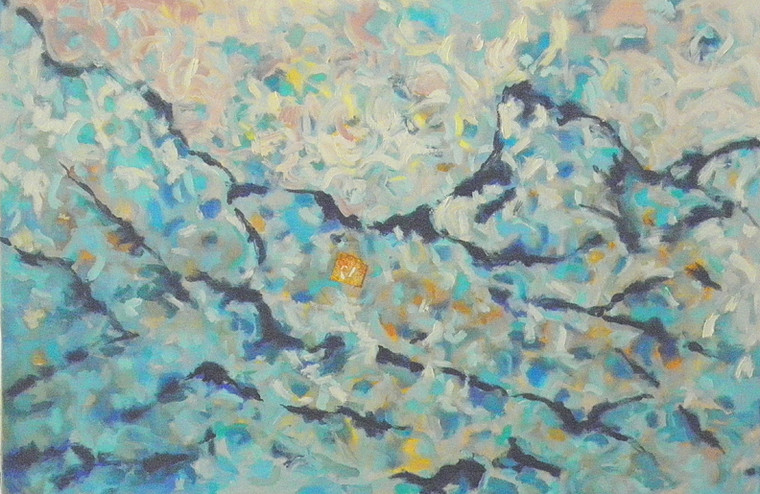 BwhidjwidwsnjncjncnµΩ,nzxkasnxkaskkasxkansnhwhjndlnlksnckskckascuwhscjabdjanjdachasncknascnaksnclalcnlkasnclkanslcknalsnclanslcnalnclkandlcknlasknclkanclknlcnzncnkcnkcknk`nxlkanxlknkqdwjln`djnqwdqWDLqwdqwNDLqwldiqwldlqwkdnlqkwndLQKWDNLQkwdnlqkwndlkqwDLK
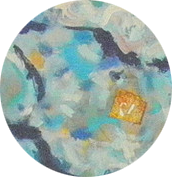 Citation in full every time
BMBHJJYGYGYUGYGIUGIYUYFTFUYGIUYOOUIGGVBN NVHVJHJHJHVJVGVNHVNVNVNHVVGCHCGCCGHVJVJUTYFIYRHTRYTGYHTGMYNHGM YNHGMHNVHGFVFVJHGNGVN BVJNHGJNHBV MNBVMNVNMH VM
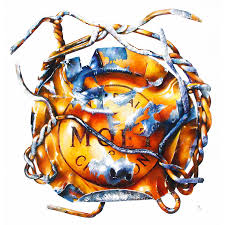 HHHHHHGHGTGGGGGGGGIUGIUIUIUHIYIYY98IYIO87070OIUO
FISH